ENERGY SOURCES IN SLOVENIA
Gimnazija Tolmin
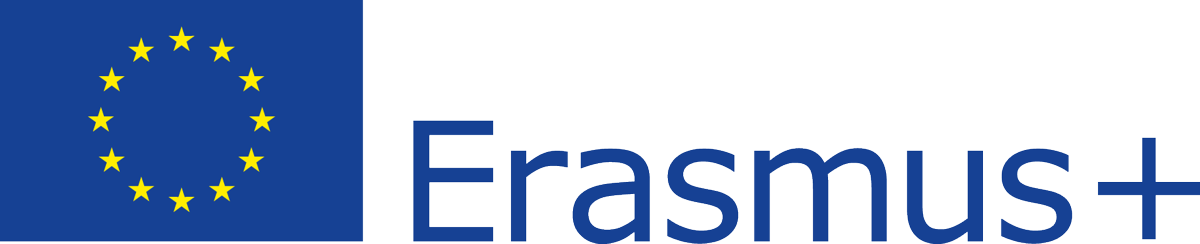 Recharge the world
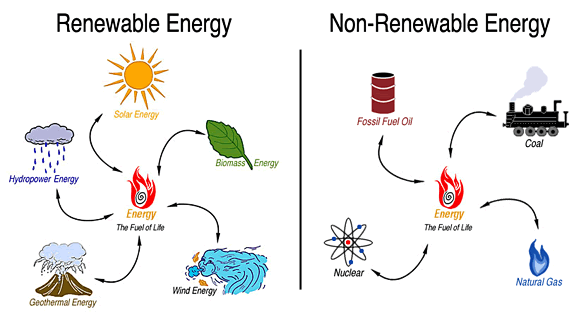 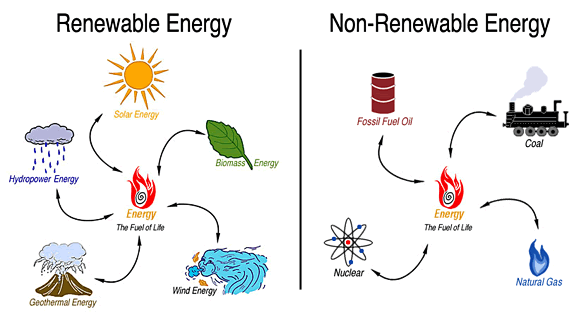 STRUCTURE OF RENEWABLE ENERGY SUPPLY IN SLOVENIA IN 2015
Liquid biofuels
Solar energy
Geothermal energy
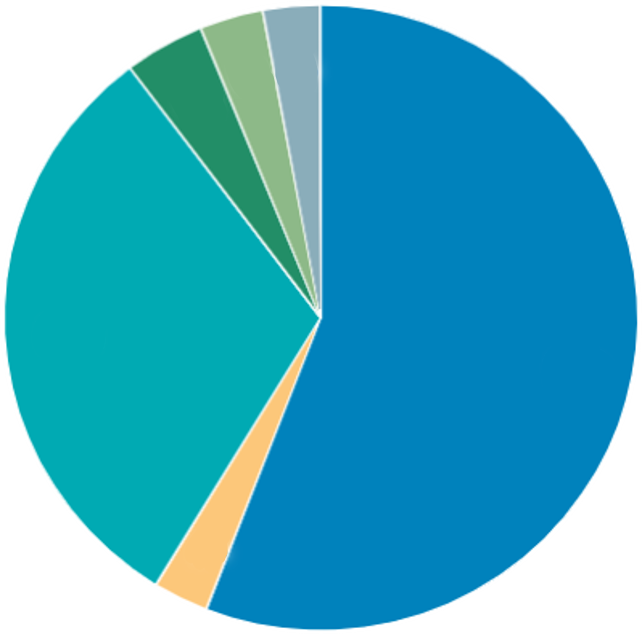 Water
Wood, solid biomass
Biogas
COMPARISON OF RENEWABLE ENERGY SOURCES BETWEEN 2011 AND 2015
NON-RENEWABLE SOURCES
The majority of energy production comes from non-renewable sources:
Petroleum products
Natural gas
Coal
Nuclear energy
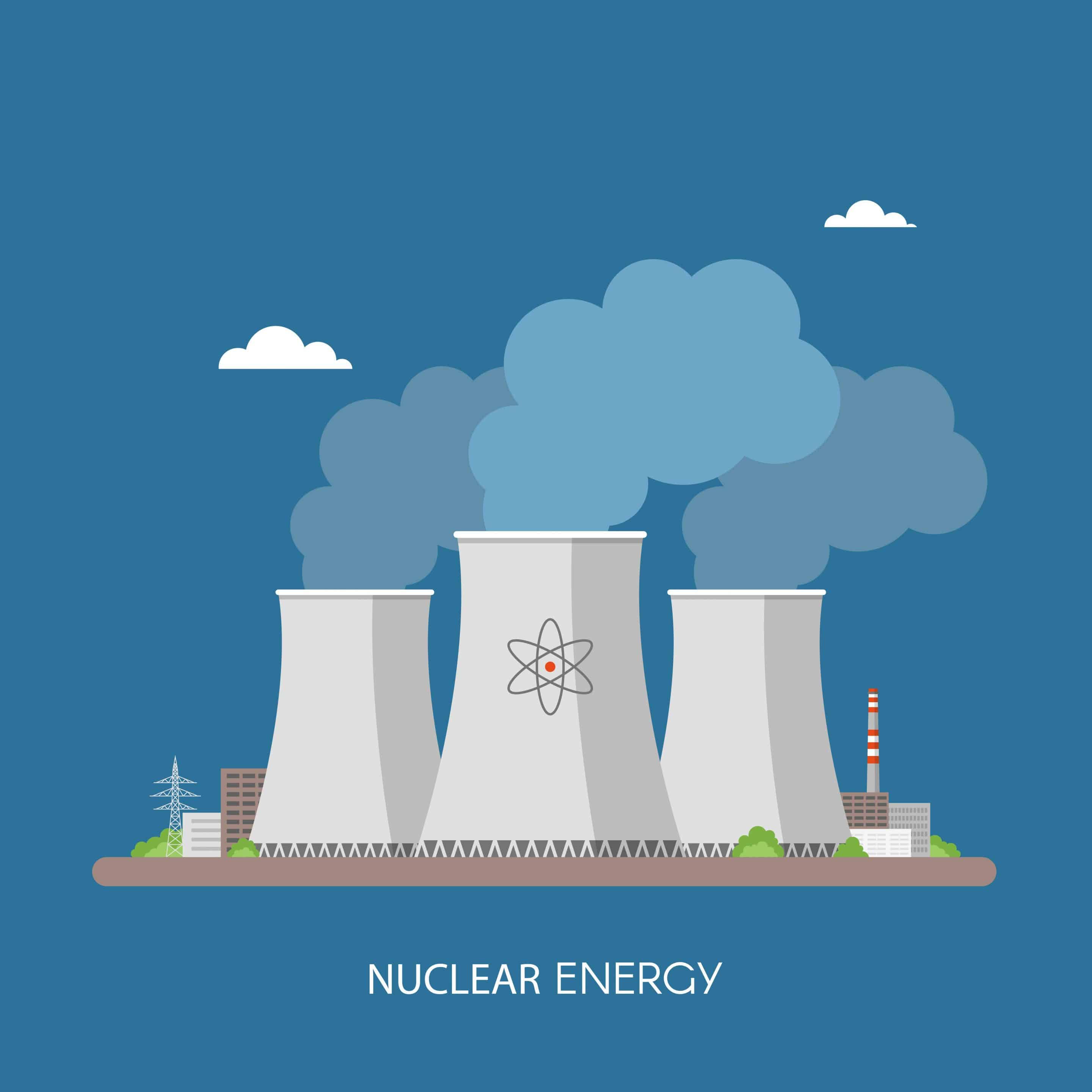 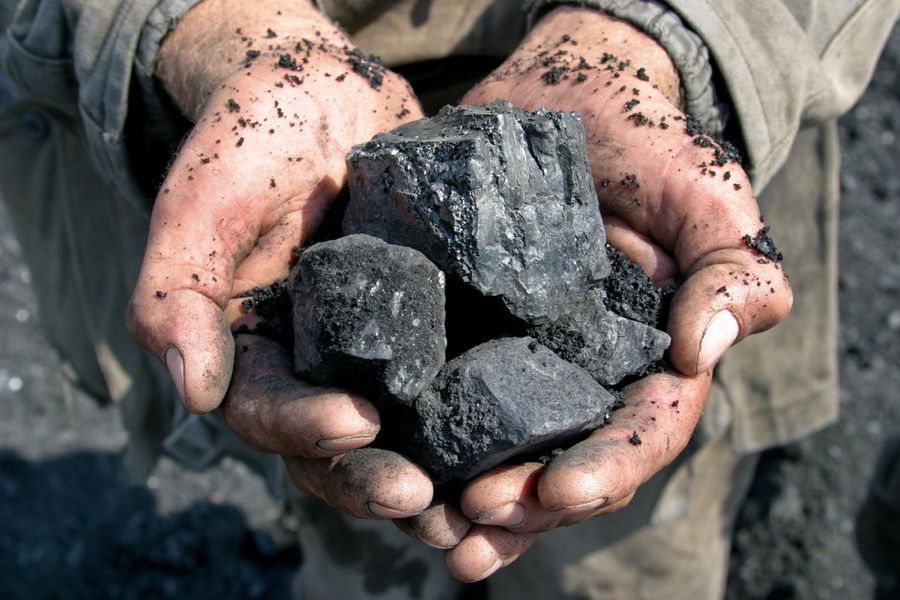 Main power stations in Slovenia
DOMESTIC AND IMPORTED ENERGY SOURCES IN SLOVENIA IN 2016
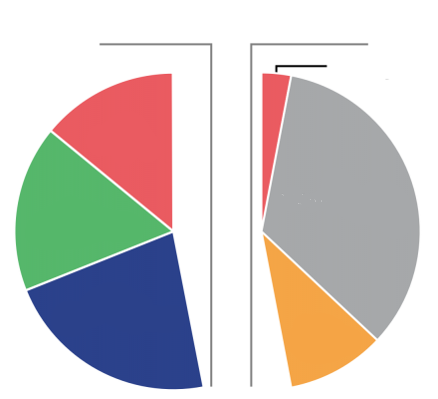 DOMESTIC SOURCES
IMPORTED SOURCES
Coal
Coal
Renewable sources
Petroleum products
Nuclear energy
Natural gas
SOURCES
http://kazalci.arso.gov.si/sl/content/obnovljivi-viri-energije-3
https://e-gradiva.golea.si/delezi-ove-v-sloveniji-in-svetu/
https://e-gradiva.golea.si/neobnovljivi-viri-energije/
https://www.stat.si/StatWeb/News/Index/7094
https://www.i-energija.si/ienergija/energetika-v-sloveniji-in-svetu-statistika/
https://www.pinterest.com/pin/474707616962929837/ 
https://www.greenandgrowing.org/why-are-renewable-sources-of-energy-better-than-nonrenewable-sources/ 
https://www.mining.com/this-firm-may-make-coals-future-a-lot-brighter/
Current use of energy in Slovenia…
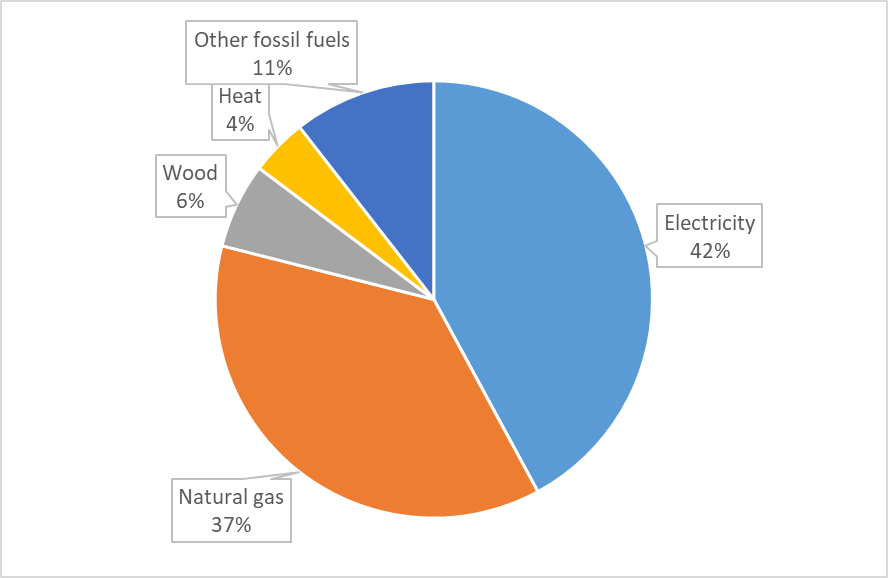 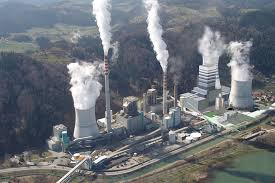 … and its consequences
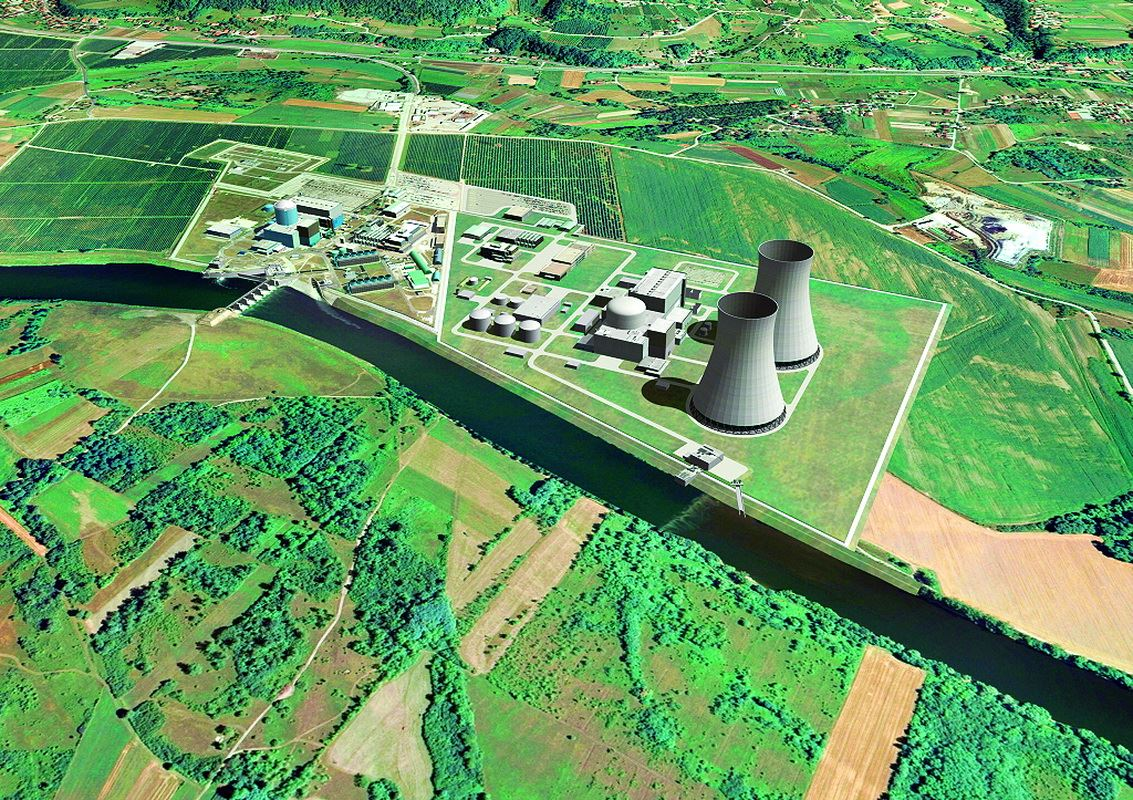 Velenje lakes
Air pollution
Protests against a new nuclear reactor in Krško
A higher demand for electricity in the winter due to an increasing amount of people that are using it for heating
A decrease in air pollution
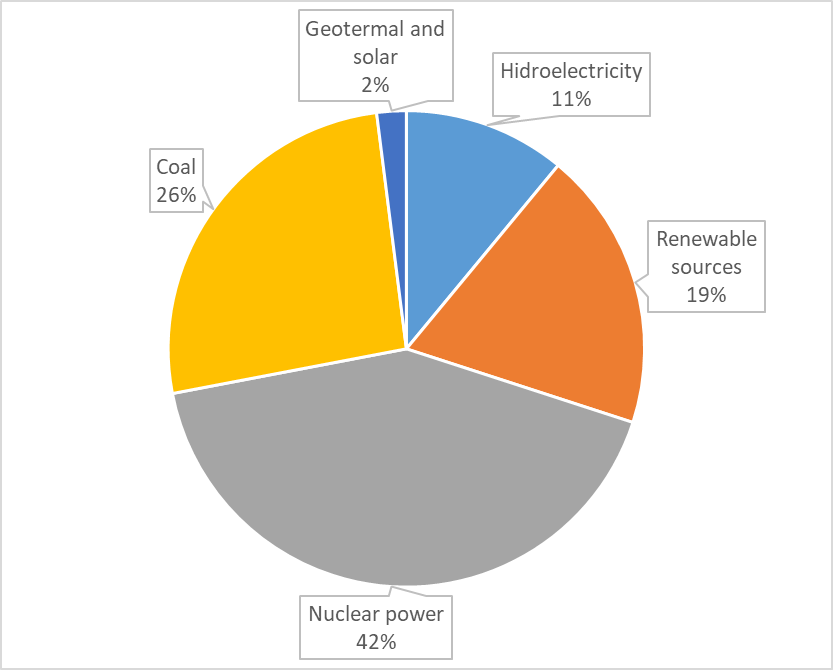 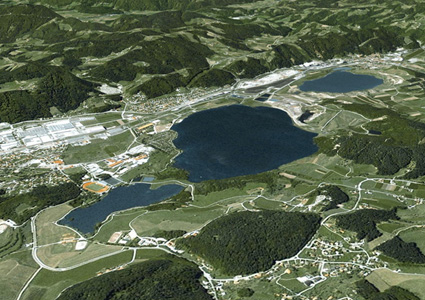 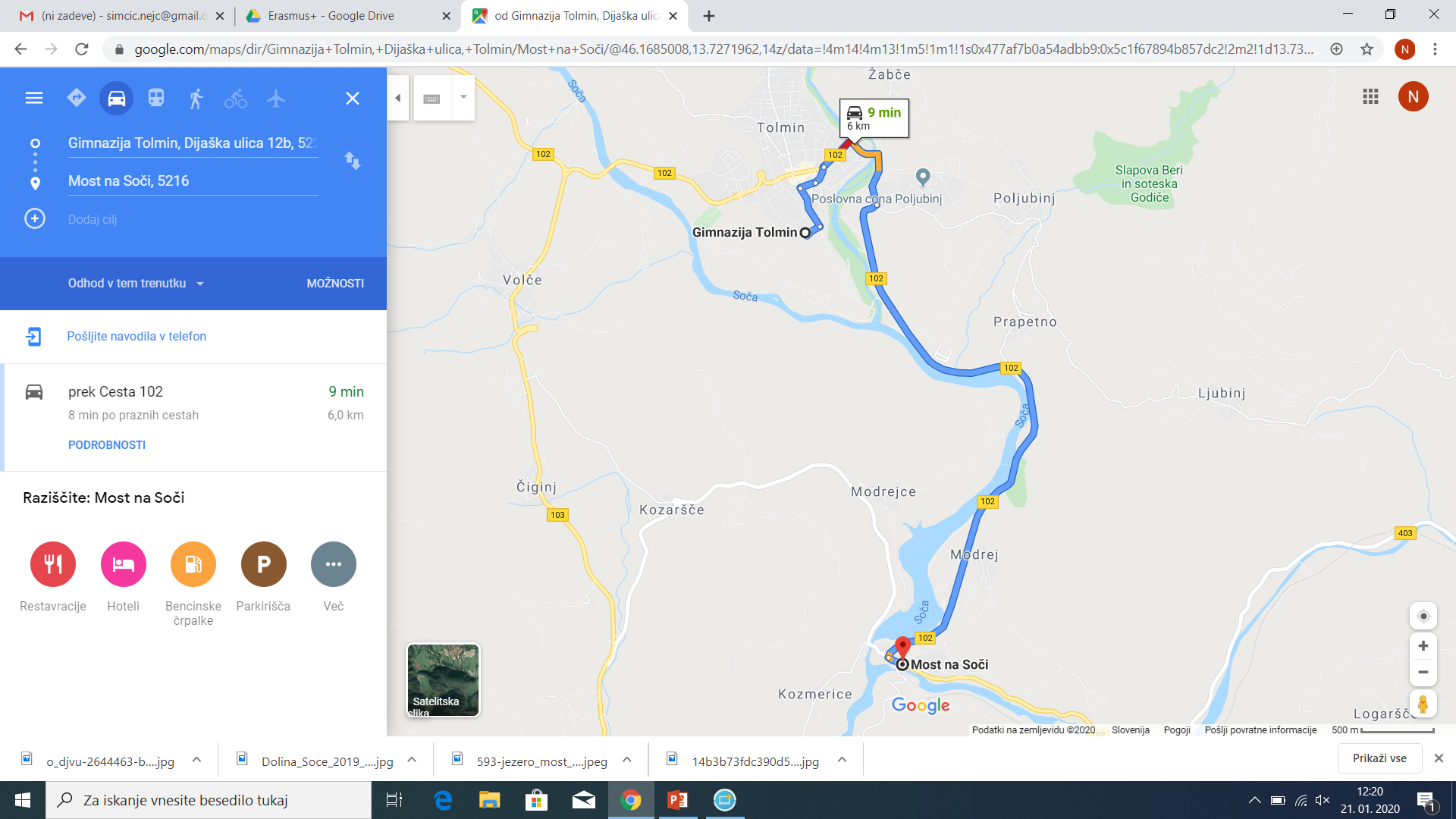 Most na Soči lake
Consequence of hydroelectric powerplants
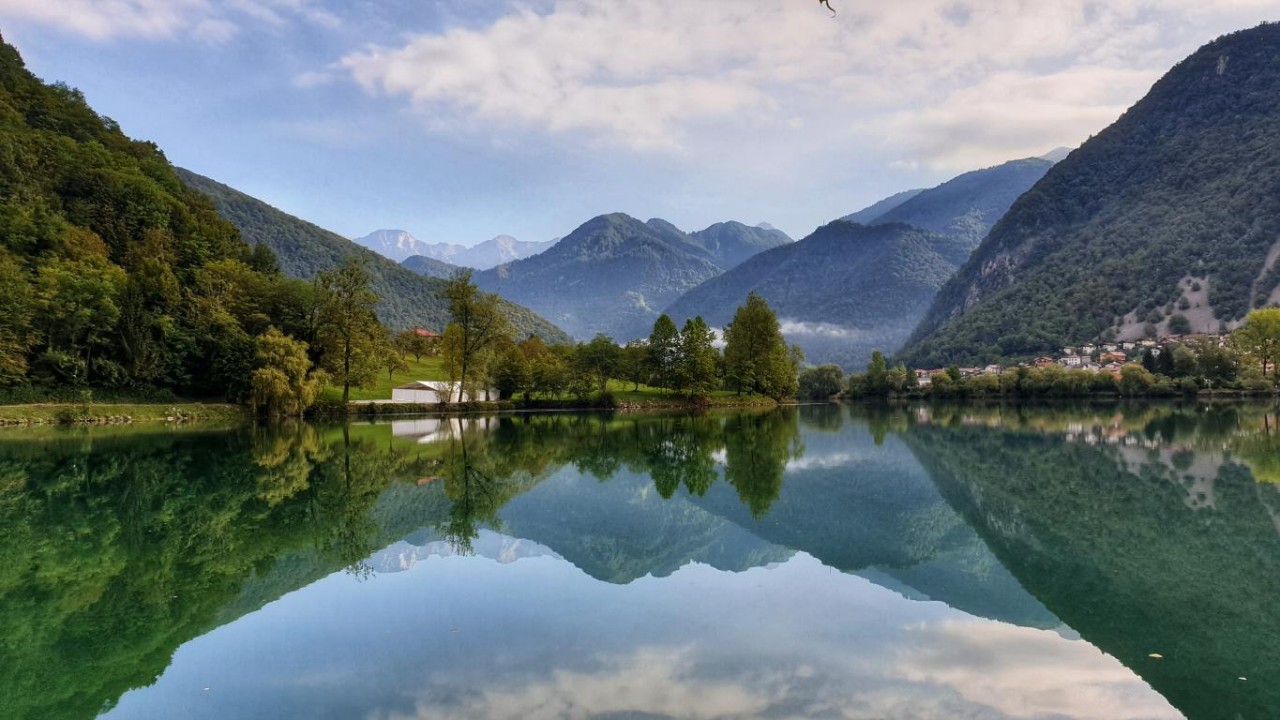 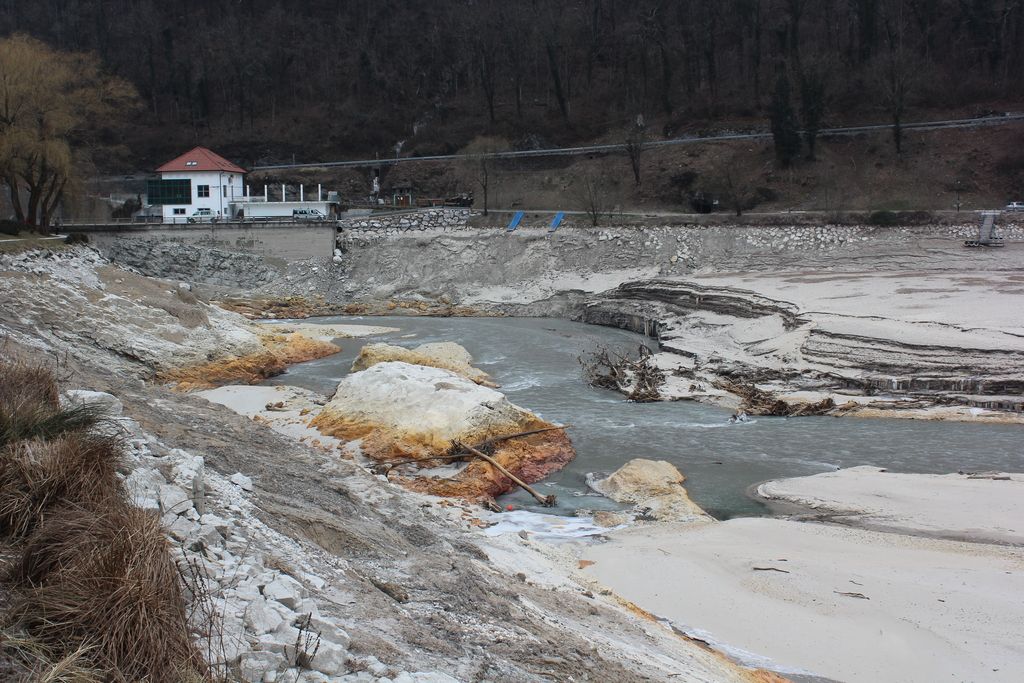 Laws and regulations which encourage use of renewable sources
Investment is funded 20% by the state
A loan that can cover max. 80% of the investment, minimal loan is 25.000€
The produced electricity is subtracted from the electricity bill
Funds can be used to:
optimize heating, 
isolate the building,
build a solar power plant.
Sources
https://ekosklad.si/prebivalstvo/pridobite-spodbudo/seznam-spodbud/mikro-soncne-elektrarne
https://www.i-energija.si/ienergija/energetika-v-sloveniji-in-svetu-statistika/
https://www.soca-valley.com/sl/znamenitosti/narava/jezera/2017112015534651/jezero-pri-mostu-na-soci/
http://www.primorskival.si/novica.php?oid=9187
https://www.delo.si/novice/slovenija/mostarska-soteska-je-spet-potopljena.html
http://ciklon.si/stran/?p=14499
https://www.levica.si/ali-v-sloveniji-res-potrebujemo-drugi-blok-nuklearne-elektrarne-krsko/
https://sl.wikipedia.org/wiki/Termoelektrarna_%C5%A0o%C5%A1tanj_blok_6#/media/Slika:Termoelektrarna_%C5%A0o%C5%A1tanj_SV_blok_6.jpg
Gimnazija Tolmin, February 2020